Демократичното управление  и гражанското общество
12-те принципа на демократичното  управлениеПринцип 1
Прозрачност при провеждането на избори, представителство и участие
Местните избори трябва да се провеждат без манипулации, свободно и безпристрастно, в съответствие с международните стандарти и националното законодателство.
12-те принципа на демократичното  управлениеПринцип 2
Отзивчивост 
Целите, правилата, структурите и процедурите трябва да се адаптират към нуждите и законно обоснованите очаквания на гражданите.
12-те принципа на демократичното  управлениеПринцип 3
Ефикасност и ефективност 
Системите за управление следва да позволяват оценка и повишаване на ефикасността и ефективността на услугите. 
Следва да се извършват регулярни опити за оценка и подобряване на изпълнението.
12-те принципа на демократичното  управлениеПринцип 4
Откритост и прозрачност 
Трябва да се осигурява публичен достъп до цялата некласифицирана информация по начин и ред, определен от закона (напр. защита на неприкосновеността или гарантиране на прозрачно провеждане на процедури по обществени поръчки).
12-те принципа на демократичното  управлениеПринцип 5
Върховенство на закона 
Местните власти трябва да спазват законите и да зачитат съдебните решения.
 Приетите правила и разпоредби следва безпристрастно да се прилагат и да са в съответствие с предвидените от закона процедури.
12-те принципа на демократичното  управлениеПринцип 6
Етично поведение 
Трябва да се въведат ефективни мерки за предо- твратяване и борба с всички форми на корупцията.
 Своевременно трябва да се декларира конфликтът на интереси и засегнатите лица да се въздържат от участие при вземането на съответните решения.
12-те принципа на демократичното  управлениеПринцип 7
Компетенции и капацитет
 Непрекъснато трябва да се поддържа и повишава професионалният капацитет на ангажираните в процеса на управление, за да се подобри ефективността от работата им и да се постигат по-добри резултати.
12-те принципа на демократичното  управлениеПринцип 8
Иновации и готовност за промяна
 Следва да се търсят нови и ефективни решения на проблемите и да се приоритизират съвременните методи за предоставяне на услуги. 
Трябва да се създаде благоприятен климат за въвеждане на промени, в интерес на постигането на определени резултати.
12-те принципа на демократичното  управлениеПринцип 9
Устойчивост и дългосрочна ориентация 
Трябва да се осигури обща дългосрочна перспектива за бъдещето на местната общност при отчитане на непосредствените й нужди.
12-те принципа на демократичното  управлениеПринцип 10
Разумно финансово управление 
Трябва да се следи за целесъобразност при финансовото управление, включително при сключването на договори и използване на заеми, при изчисляването на ресурсите, приходите и резервите и при използването на извънредните приходи.
12-те принципа на демократичното  управлениеПринцип 11
Човешки права, културно разнообразие и 
социално сближаване 
Местната власт следва да зачита, защитава и прилага човешките права.
 Културното разнообразие трябва да се приема като преимущество. 
Трябва да се насърчават социалното сближаване и интеграцията на непривилегированите райони.
12-те принципа на демократичното  управлениеПринцип 12
Отговорност 
Трябва да съществуват ефективни средства срещу злоупотреби и срещу такива действия на местните власти, които накърняват правата на гражданите.
Гражданско общество
Гражданското общество е форма на организиран обществен живот, който е доброволен, възниква спонтанно, в повечето случаи се самоиздържа, независим е от държавата и се подчинява на опрелени законови норми.
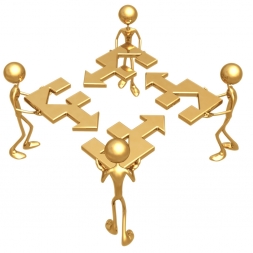 Основните характеристики на гражданското общество
Основните човешки права в гражданското общество са общовалидни и еднакво достъпни за всеки
Личността разполага с реални права за влияние върху решенията на управниците
Свободен и алтернативен печат
Социален, икономически и политически плурализъм
Честна и независима съдебна власт
Търпимост, сътрудничество и компромис
Американска концепция 
за гражданското общество
Американската концепция за гражданското общество е най-демократична и най-всеобхватна. Тя се опира на традиционното американско разбиране, че политическите и обществените сили трябва да се контролират взаимно в името на оцеляването на обществото.
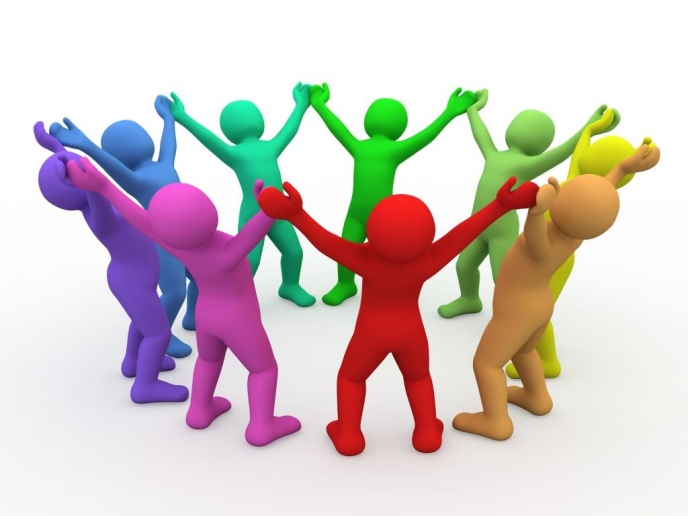 Съвременната концепция 
за гражданското общество
Съвременната концепция за гражданското общество отразява богатата му история. Списъкът от критерии за формулирането на гражданското общество включва: правни изисквания за автономия на личността и посредничество между политическата власт и обществото.
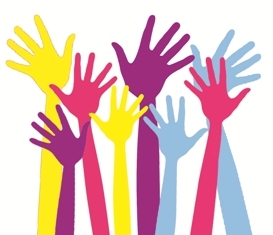 Основата на 
гражданското общество
Основата на гражданското общество и неговата двигателна сила е частната собственост. Истинските шансове на човек за избор в поведението, в действието имат своя източник в частната собственост.
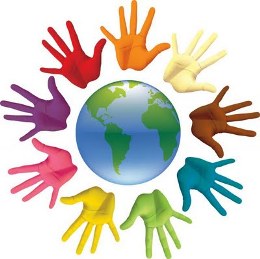 Гражданско общество
Гражданското общество в неговия развит вид е общество на равни хора, в смисъл на юридическо равенство между индивидите. От една страна то е източник на справедливост, а от друга е извор на потребността от общ интерес.
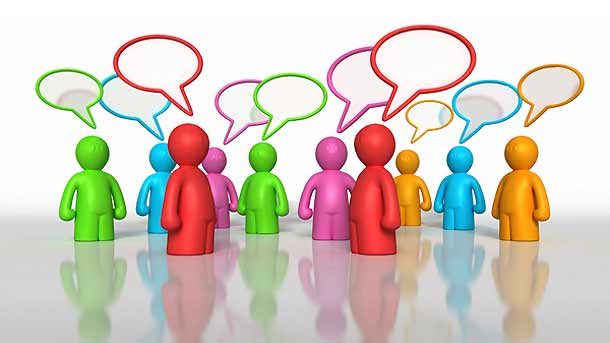 Гражданско общество
С развитието на обществото, с усъвършенстването на обществените отношения, с развитието на демокрацията все повече се разширяват гражданските права и свободи.
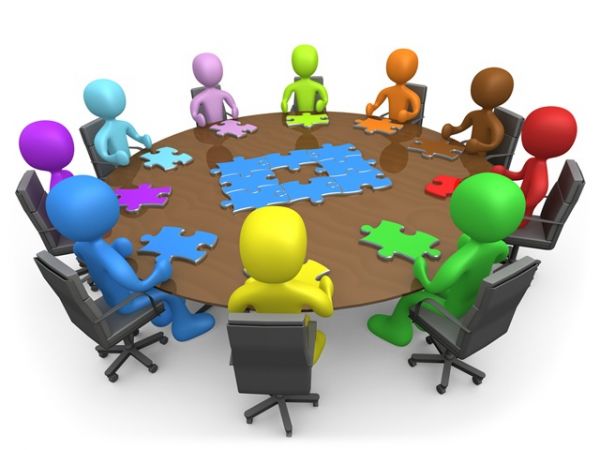 Неправителствена организация
НПО е фондация или сдружение , независимо от управлението на държавата. 
По света има над 40 000 международни НПО.
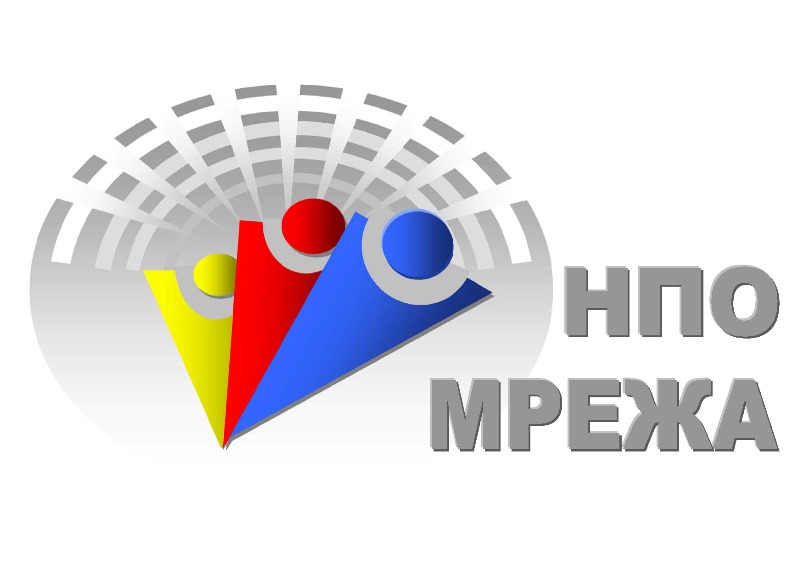 Обхват на дейностите на НПО
опазване на околната среда
защита на общностни (например браншови) интереси 
взаимопомощ
помощ за уязвими групи
лобизъм
източници:http://www.europarl.europa.eu/aboutparliament/bg/20150201PVL00015/%D0%9F%D1%80%D0%B0%D0%B2%D0%B0-%D0%BD%D0%B0-%D1%87%D0%BE%D0%B2%D0%B5%D0%BA%D0%B0#hr_supporthttps://bg.wikipedia.org/wiki/%D0%93%D1%80%D0%B0%D0%B6%D0%B4%D0%B0%D0%BD%D1%81%D0%BA%D0%BE_%D0%BE%D0%B1%D1%89%D0%B5%D1%81%D1%82%D0%B2%D0%BEhttp://www.coe.int/t/dgap/localdemocracy/Strategy_Innovation/Strategy_Brochure_Bulgarian.pdf
Изготвила:
Кристина Петрова, IX клас
Езикова гимназия”Пейо Яворов”